休假
14日以下，應全數休畢。14日以上，至少休14日

實施時間：休假應於寒暑假期間實施為原則。但在不影響教學及校務推展情形下，各校得於學期期間視實際需要核給休假。
國民旅遊卡新制
具休假14日以上資格者(年資滿3年)，國民旅遊卡補助費16000元，額度區分為下列兩類：
自行運用額度8000元：各特約商店均可消費。
觀光旅遊額度8000元：限旅行業、旅宿業、觀光遊樂業及交通運輸業特約店消費。
年資未滿3年(具休假7日)，均屬自行運用額度(8000元)。
觀光旅遊額度-四大行業
國旅卡補助費請領程序
一、請休假 (補休、事假等其餘假別均不可)
   二、填寫國民旅遊卡休假登記單，送至人事室。
   三、特約店消費(記得刷卡) 。
   四、進國民旅遊卡檢核系統網站→登入帳密→
           列印核發補助費申請表→簽名欄簽名→送
           至人事室。
  *信用卡帳單要繳。
  *請嘗試登入國旅卡系統。
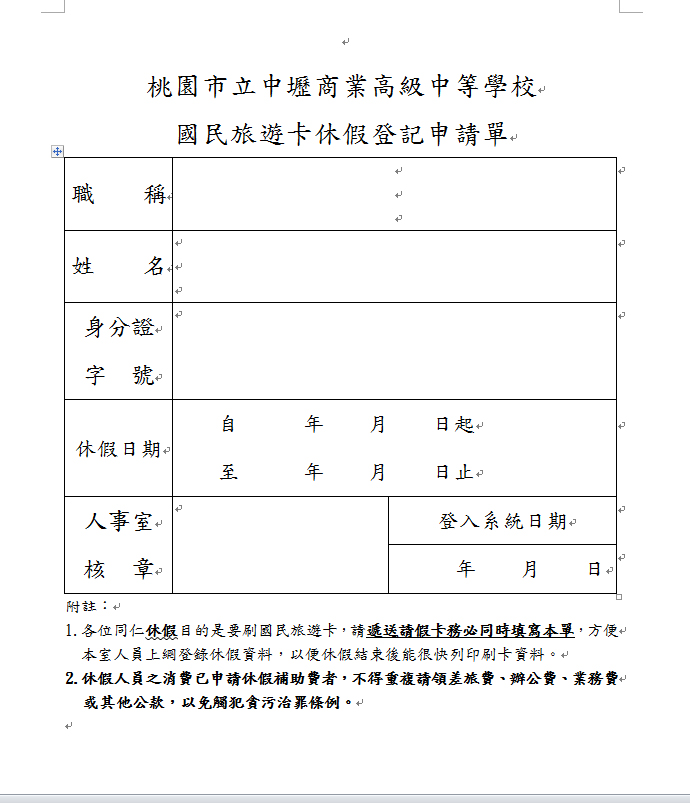 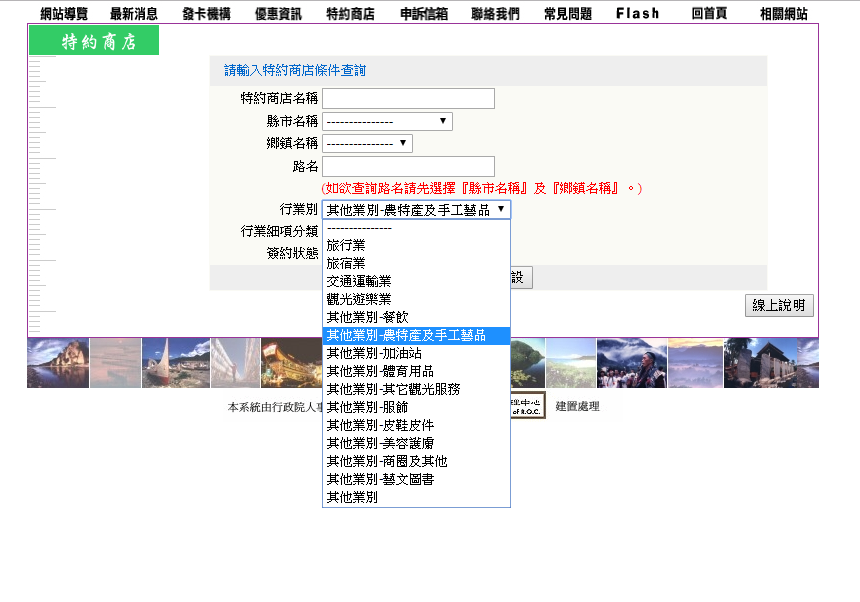 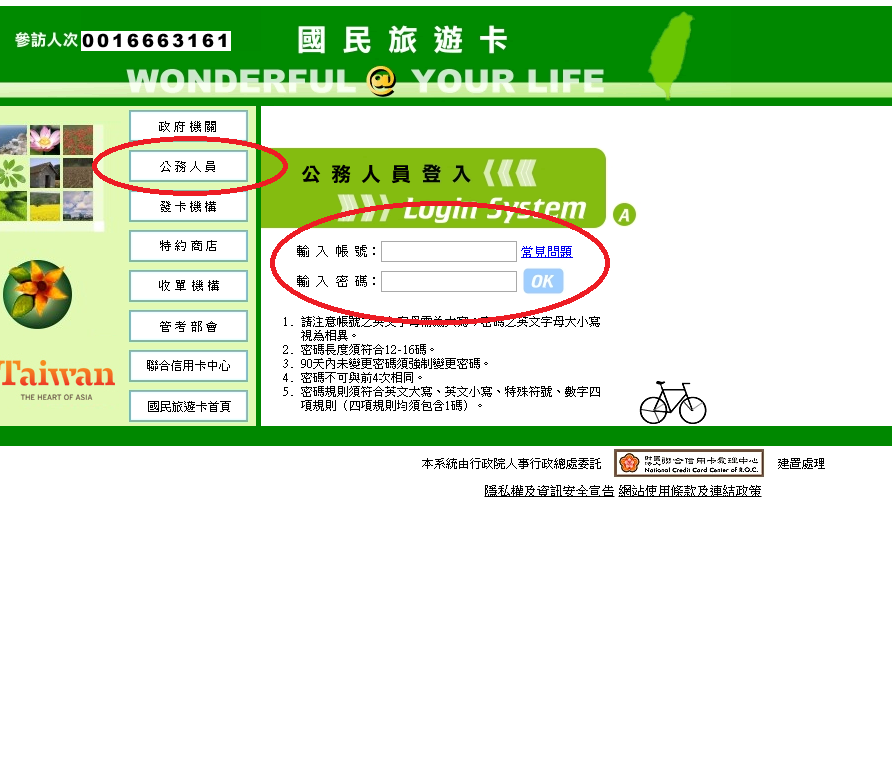 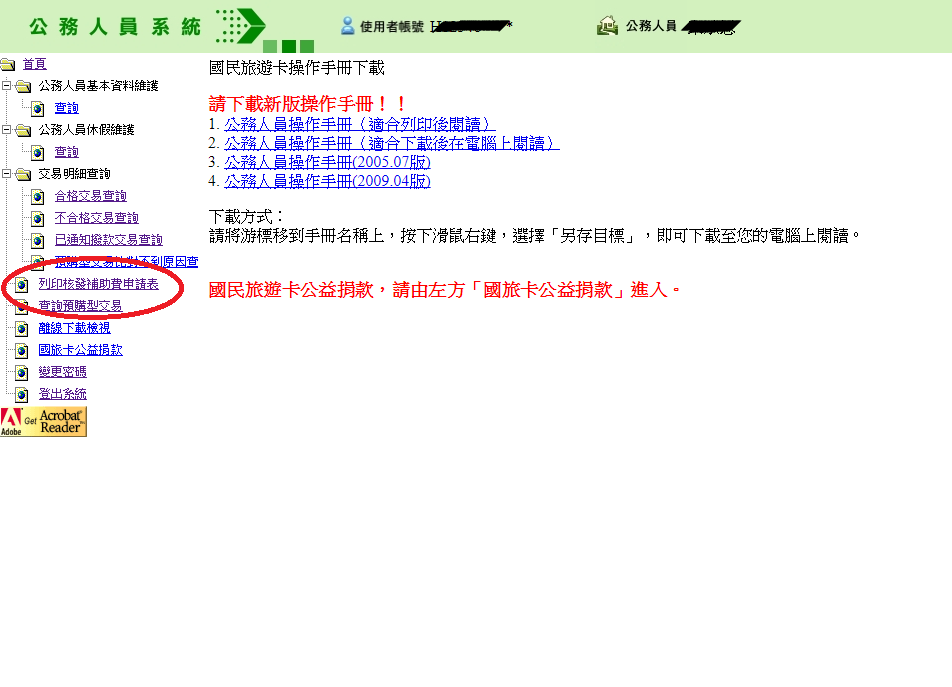 原則
請休假當日，所有特約店消費都可補助，只需煩惱自行運用額度和觀光旅遊額度剩多少還沒刷。
例假日(六日)消費有條件!
常見問題一
星期五休假並且消費：
    1.星期五所有特約店消費均可補助。
    2.星期四及星期六交通費可補助。





*交通費包含交通運輸業及加油站。
*加油站是否特約店也要先查詢。
常見問題二
星期五休假但無消費：
   星期四及星期六交通費不可補助。
常見問題三      例假日消費有條件
星期五休假且連假其中一日消費旅遊、旅宿、觀光遊樂、交通運輸業：
1.星期五至星期日所有特約消費均可補助。  
2.星期四及星期一交通費可補助。




3.連假無四大行業消費，六日其他種類消費均不合格。
常見問題四
星期一休假並且消費：
    1.星期一所有特約店消費均可補助。
    2.星期日及星期二交通費可補助。
常見問題五
星期一休假但無消費：
   星期日及星期二交通費不可補助。
常見問題六    例假日消費有條件
星期一休假且連假其中一日消費旅遊、旅宿、觀光遊樂、交通運輸業：
1.星期六至星期一所有特約消費均可補助。  
2.星期五及星期二交通費可補助。




3. 連假無四大行業消費，六日其他種類消費均不合格。
常見問題七
星期五上午休假且消費：
    1.星期四交通費可補助。
    2.星期五下午未休假，休假中斷，星期六交 
       通費不可補助。
    3.周五下午未休假，周六周日之消費不可補助。
預購型交易
預購型交易：
一、預購刷卡當日不需休假，惟實際使用日期
       須於休假期間。
二、刷卡時提醒特約店家，此筆交易為預購型
        交易。
三、高鐵網路購票，付款方式請選擇信用卡-國民
       旅遊卡選項。
觀念宣導
一、可刷卡消費期間：
      (一)上午休假：中午12時前消費。
      (二)下午休假：中午12時後至晚上12時。

二、旅宿業特約店自行經營之附屬營業場所之消
       費，不一定等同旅宿業，有可能是委外經營
       ，消費前應先詢問。Ex:古華飯店
容易混淆
交通運輸業(觀光旅遊額度)
   停車場業、交通工具租賃業、民用航空運輸
   業、海洋水運業、一般汽車客運業、計程車、
   鐵路運輸業、郵購(網購)交通運輸業、其他運
   輸輔助業。

加油站業(自由運用額度)
容易混淆
觀光遊樂業 (屬觀光旅遊額度)
觀光遊樂業、遊樂園業、森林遊樂業、休閒農場(園)、觀光果(茶)園、生態教育農園、其他觀光遊樂業。

其他觀光服務業(屬自由運用額度)
運動場館、身心障礙者福利服務業、攝影器材及沖洗專賣店、未分類其他服務業（輪胎及汽車維修）、未分類其他零售業（MIT微笑協力專賣店）。
不合格交易項目
✕儲值性商品不予補助：
油票、提貨券、禮券、住宿券、旅遊券、空白機票、火車月票、捷運儲值票、悠遊卡、高速公路電子收費卡（eTag）、餐券及金飾與珠寶等具儲值性質，屬無法確定實際使用日期之消費，與國民旅遊卡政策目標不符，不予補助。

✕加油站之汽車維護、保養、打蠟、美容服務：
除「加油」部分，其餘汽車維護、保養、打蠟、美容服務，非屬核准項目，不予補助。
不合格交易項目
公務人員出國旅遊搭乘本國航空公司班機之機票，可否申請休假補助費？

公務人員休假出國旅遊搭乘本國航空公司班機之機票，因非屬國內休假，與上開規定不合，不得請領休假補助費。
期間限定   花蓮縣消費
107年12月31日前至花蓮縣消費：
  1.所有特約店均算觀光旅遊額度。
  2.加倍補助(刷6000 , 補助12000) 。
  3.連假期間仍須具一筆旅行、旅宿、觀光、交
     通運輸業消費。